Liverpool City Region, Creating Careers
Nijam/Zeetank: Explore Maritime*
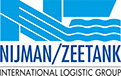 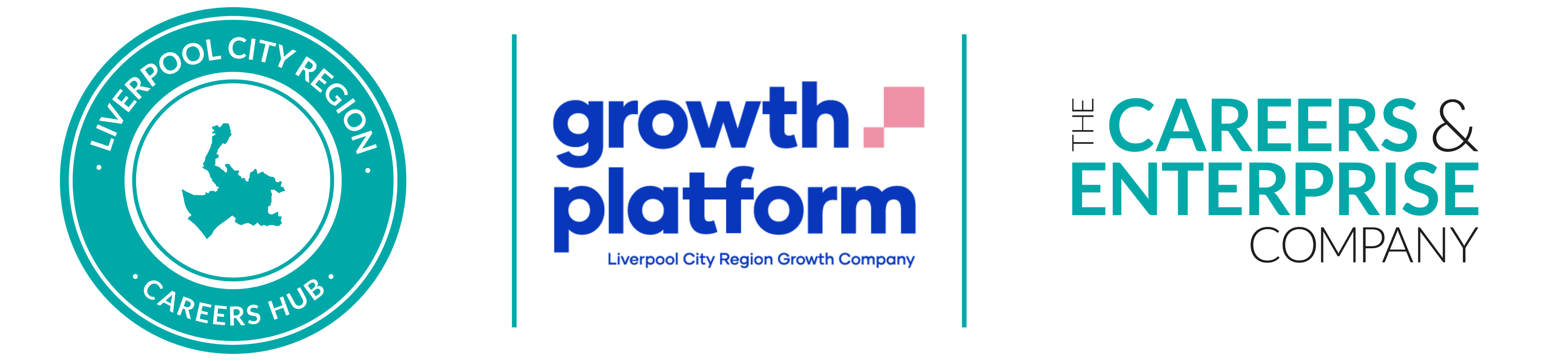 Questions to ask Nijman/Zeetank
Using what you have learned from your pre-work, come up with 3 questions you would like to ask. Is there anything you don’t understand or would like more information on? You may even come up with some questions as you hear them talk.

1. 

2. 

3.
Pre work:
Tasks to complete to prepare you for the live session with Nijam/Zeetank

www.Nijman-Zeetank.com
Explore Nijam/Zeetank’s website to help you complete the tasks below. 

In your own words, explain what Nijam/Zeetank do? 


What types of goods do they work with? 


How do Nijam/Zeetank link to the maritime sector? 


Two key roles within Nijam/Zeetank are Large Goods Vehicle Driver and Transport Planner
https://nationalcareers.service.gov.uk/job-profiles/large-goods-vehicle-driver
https://nationalcareers.service.gov.uk/job-profiles/transport-planner

Using the above links, list the pros and cons of working in both job roles. 
(Make sure you clearly label each job on your table.)






Which role would you prefer? Explain your reasons. 

*Maritime = connected with the sea
Useful careers tips
Whilst listening, note down any inspirational or interesting advice that you hear which could help you on your careers journey 






Now head over to your Creating Careers Roadmap to evaluate today’s session…